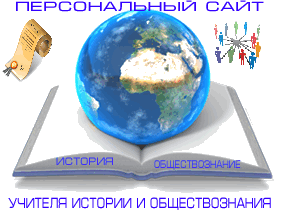 Создание персонального сайта учителя
2015
ПЕРСОНАЛЬНЫЙ САЙТ УЧИТЕЛЯ
Персональный сайт учителя-предметника – важнейший элемент учебно-воспитательного процесса, 
инструмент повышения качества образования, 
средство формирования информационно-коммуникативной культуры участников образовательного и воспитательного процессов.
	
	Создание персонального сайта позволит учителю презентовать свой педагогический опыт, получить навыки дистанционных форм 
	обучения школьников, повысить уровень 
	своей ИКТ-компетентности
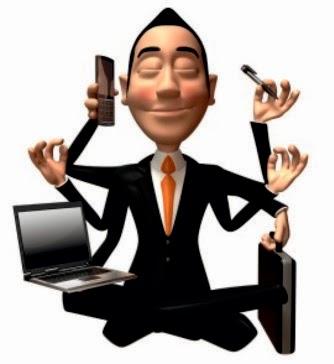 Типологию и структуру сайта учителя-предметника в первую очередь определяют цель и аудитория, которой адресованы материалы
1. Сайт-визитка наиболее удачно представляет имидж учителя.
2. Сайт-портфолио.
3. Предметный сайт наполняется разнообразной информацией по предмету (видео, аудио, мультимедийной).
4. Сайт «Учитель – ученику» (образовательный сайт).
5. Сайт класса – это сайт для иллюстрации жизни класса и его отдельных представителей, который может вести классный руководитель или учащиеся класса.
СТРУКТУРА И СОДЕРЖАНИЕ ПЕРСОНАЛЬНОГО САЙТА УЧИТЕЛЯ
Главная страница сайта обычно включает обращение к пользователям сайта, путеводитель по страницам сайта, краткий анонс каждой страницы сайта, контакты (имя автора сайта, контактные телефоны, местоположение ОО на карте), новостную ленту и другое.
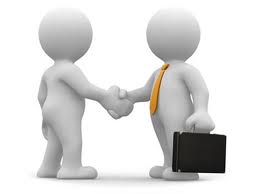 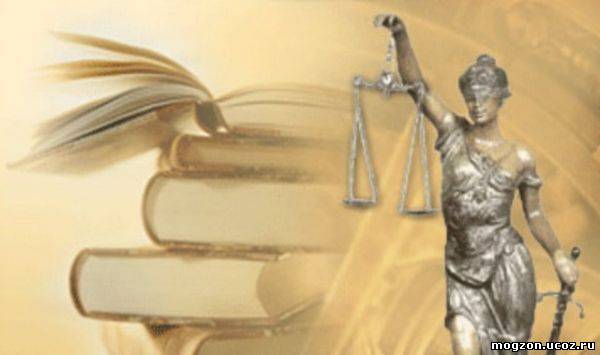 «Нормативные документы»
На данную страницу обычно помещают 
устав школы, 
примерные программы по предмету, 
рабочую программу учителя, 
тематическое планирование и другие. 
Как правило, размещаемые здесь материалы представляют собой текстовые файлы большого объема. Их целесообразно предлагать в виде заархивированных файлов.
Методическая копилка
может включать два раздела: 
«Урочная деятельность» и «Внеклассная работа» 
В раздел «Урочная деятельность» следует поместить 
конспекты уроков; 
авторские цифровые образовательные ресурсы, 
в том числе и презентации; 
ссылки на внешние ресурсы Интернет и другое. 
Раздел «Внеклассная работа» может отражать 
работу с одаренными детьми,
 участие в олимпиадном движении; 
участие в научно-практических конференциях;
включать план работы предметного кружка; 
отчет о проведенных мероприятиях, акциях и другое. 
	В данном случае сайт позволяет учителю не только презентовать свой педагогический опыт широкой аудитории, но и накапливать практически значимый материал, осуществлять рефлексию и корректировку своей педагогической деятельности.
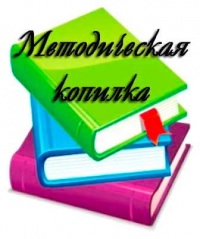 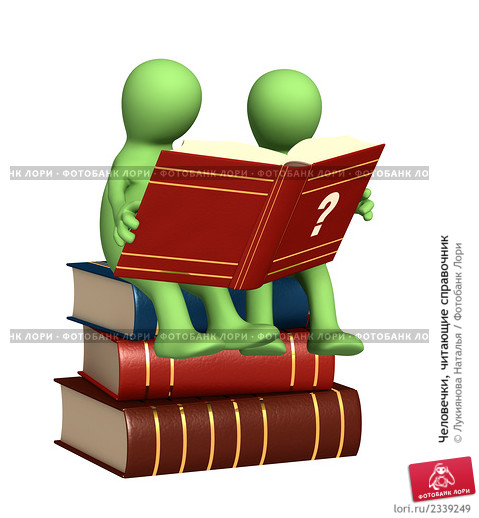 В помощь учащимся:
может содержать указания и рекомендации:
«Что почитать к уроку»; 
тесты, задачи, упражнения и контрольные задания;
образцы работ учащихся; 
ссылки на интерактивные источники информации, игры-тренажеры и многое другое. 
	Сайт расширяет рамки обычного урока, поскольку учитель дистанционно может представить учащимся дополнительный учебный материал. 
	Следует отметить, что работа учащихся с разнообразными цифровыми обучающими ресурсами мотивирует школьников к просмотру позитивного контента сети Интернет, а также способствует формированию информационно-коммуникативной компетентности школьников.
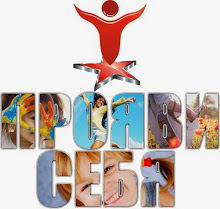 Достижения учащихся:
исследовательские и проектные работы, 
эссе, 
дипломы, 
грамоты, 
сертификаты учащихся и многое другое. 
	Этот раздел имеет серьезное воспитательное значение, потому
что переживание собственного успеха развивает эмоциональную сферу ребенка, а чужого – нравственную. 
	Популяризируя достижения своих учеников, педагог тем самым пропагандирует определенную модель поведения, связанную с определенными ценностно-смысловыми ориентирами, например, с активностью в интеллектуальной и творческой деятельности, учит школьников радоваться чужим победам.
	Следует помнить, что информация о достижениях должна быть точна и конкретна. Например, если речь идет о конкурсе, то необходимо указать: кем он был организован, каков его статус, что представлялось в качестве конкурсных материалов, в чем смысл и значимость участия для конкретного школьника. При отсутствии такого комментария информация о достижениях обесценивается и становится безликой и формальной.
Фотогалерея
обычно быстро пополняется фотографиями, поэтому заранее следует предусмотреть ее многоступенчатую структуру, т. е. список в виде набора гиперссылок. 
	Со временем, пополняя новыми фотографиями, фотогаллерея сможет стать своего рода информационным источником о жизни 
ученического 
сообщества.
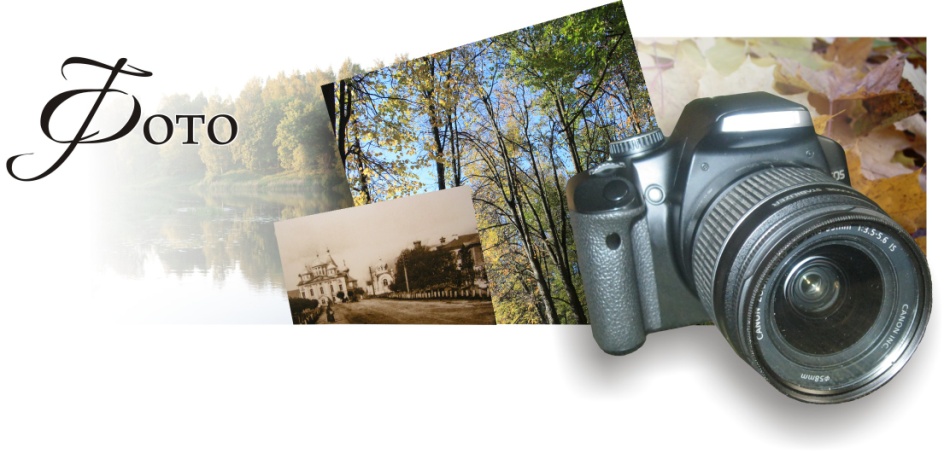 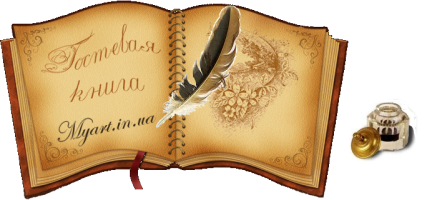 «Гостевая книга»
необходима для организации обратной связи с пользователями Интернет-ресурса. Важно отметить, что владелец сайта должен быстро реагировать на каждое сообщение пользователей. 
	Только так можно поддерживать «живое» общение, и тогда у сайта появятся новые посетители, он приобретет единомышленников или оппонентов.
Инструкции по работе с бесплатными конструкторами сайтов:
1. «Создать сайт в системе uCoz: пошаговая инструкция» по адресу: http://manual.ucoz.net/board/16-1-0-363 
2. «Как сделать свой сайт самому? (конструктор Jimdo)», адрес:
     http://onservis.ru/kak-sdelat-svoy-sait.html 
3. «Как создать сайт на Google бесплатно?», адрес: http://www.instructing.ru/hosting/google.html 
4. «Как создать сайт на народе (narod.ru)?», адрес: http://free-doxod.ucoz.ru/index/sait_na_narod_ru/0-18
Создание веб-сайта на платформе JIMDO
Вводим в строке браузера www.jimdo.com
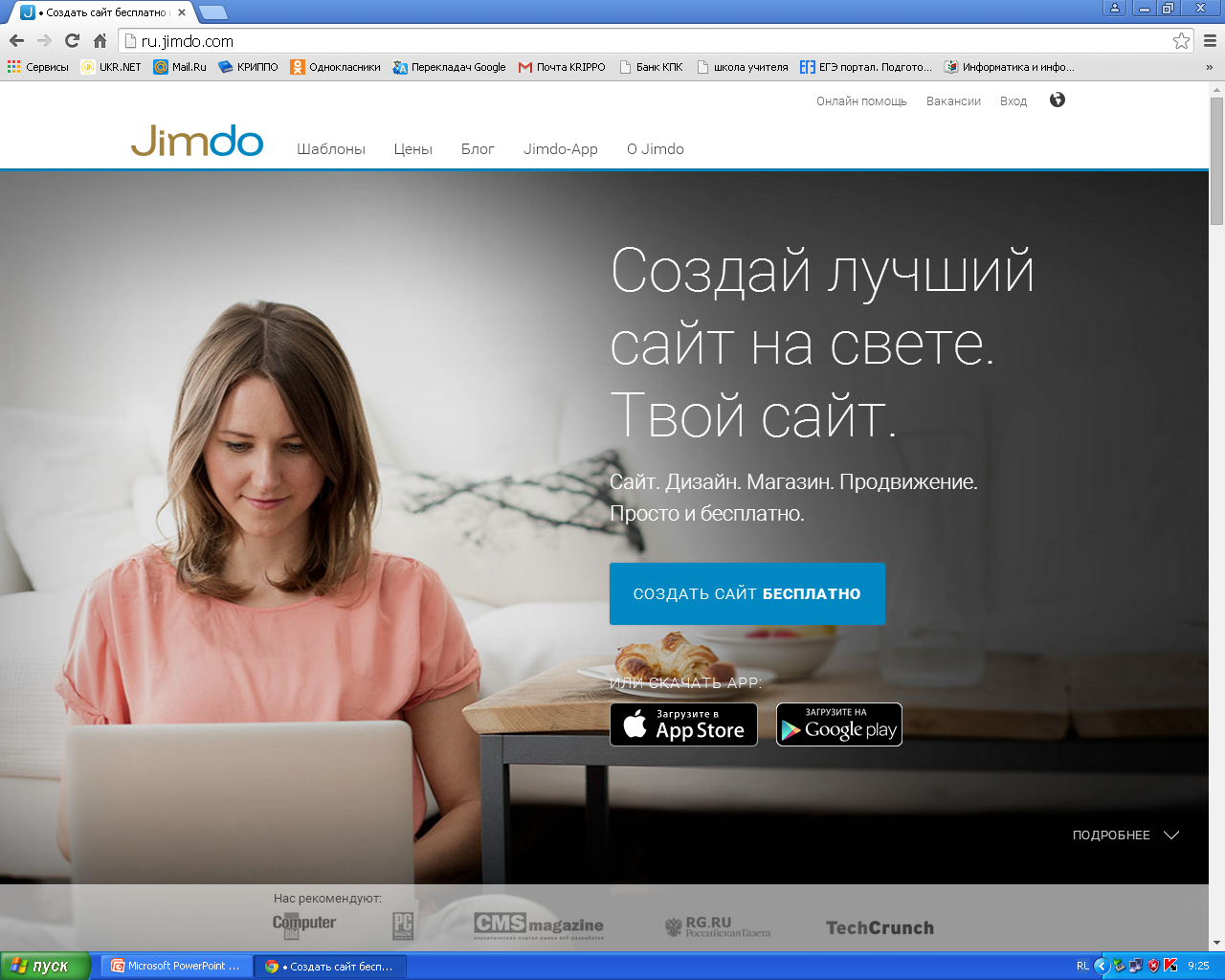 Выбираем шаблон будущего веб-сайта
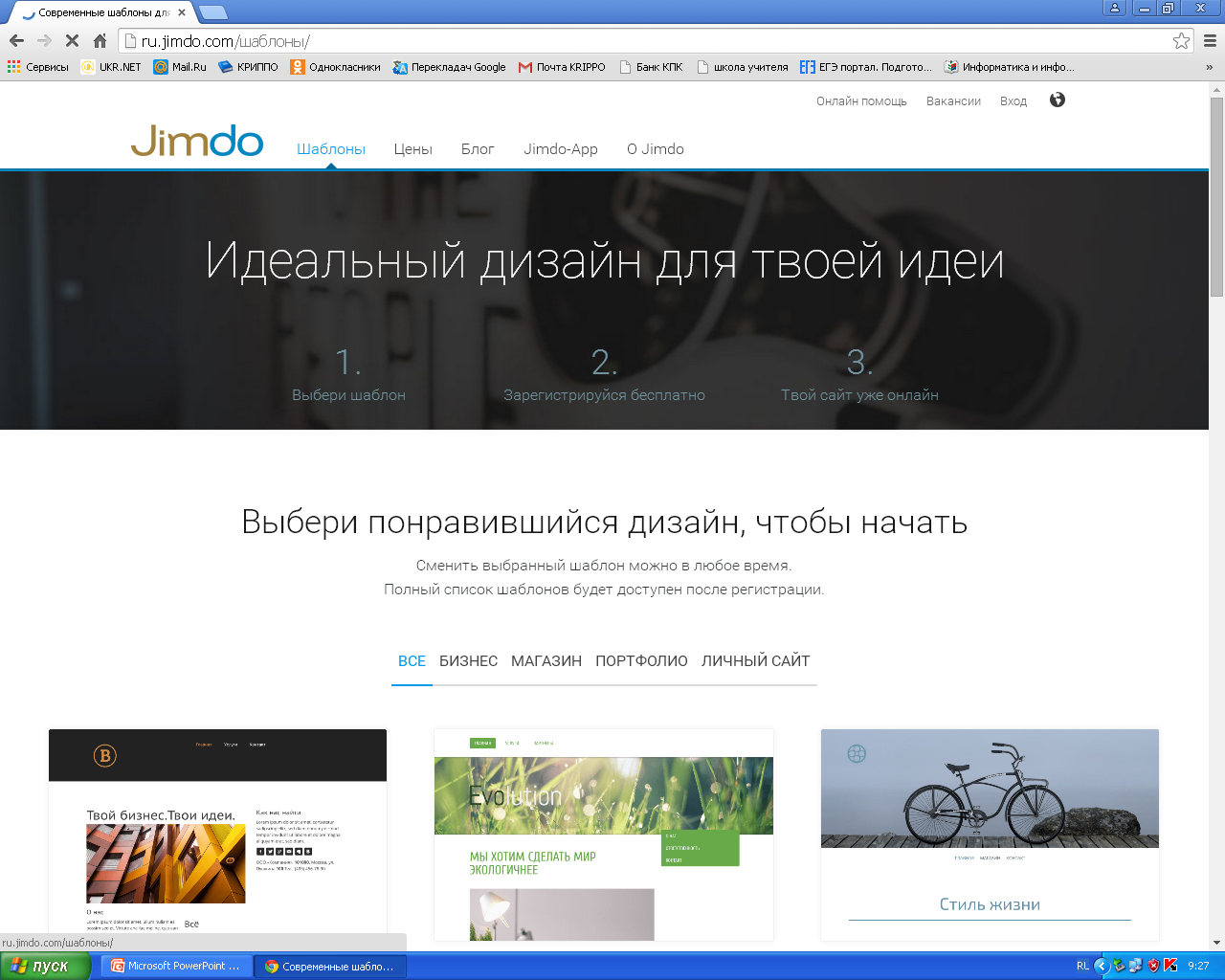 Создание веб-сайта на платформе JIMDO
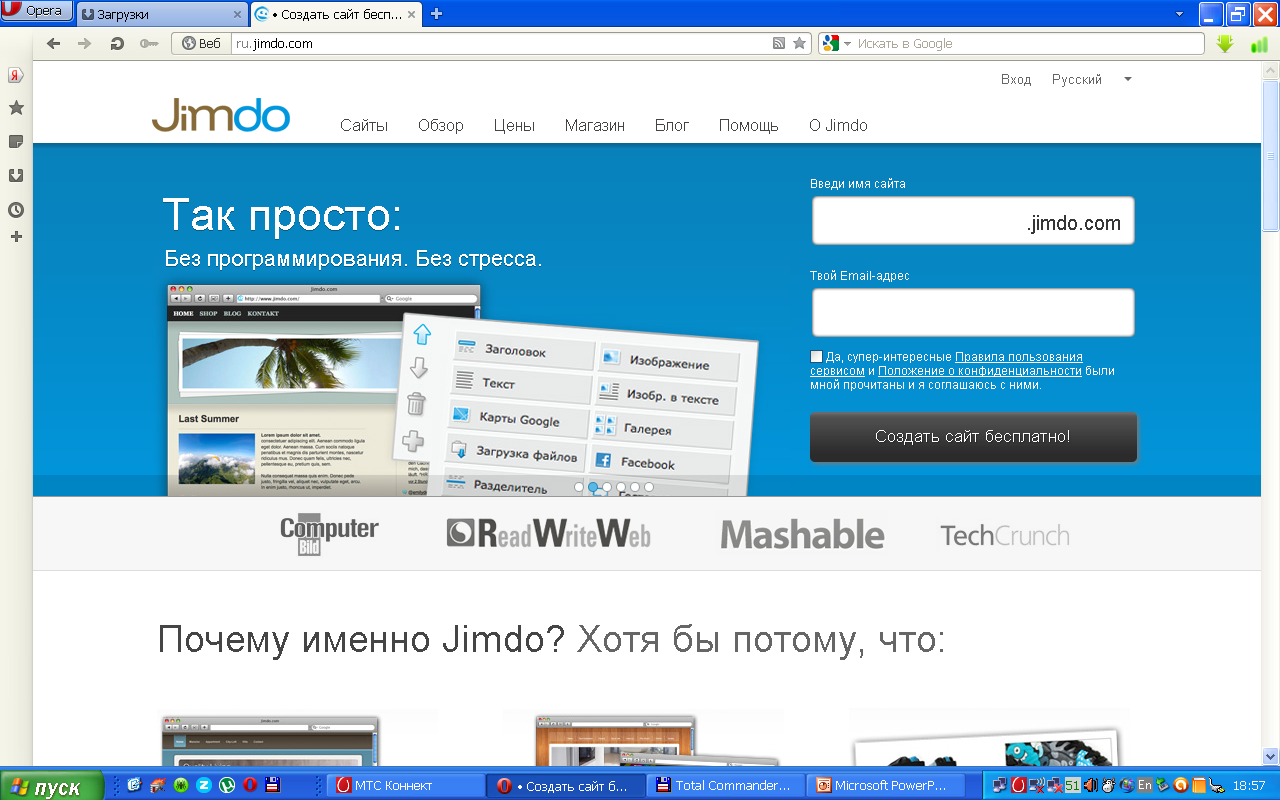 1. Вводим название веб-сайта
2. Вводим свою почту
3. Да
4. Создать
Проверяем почту
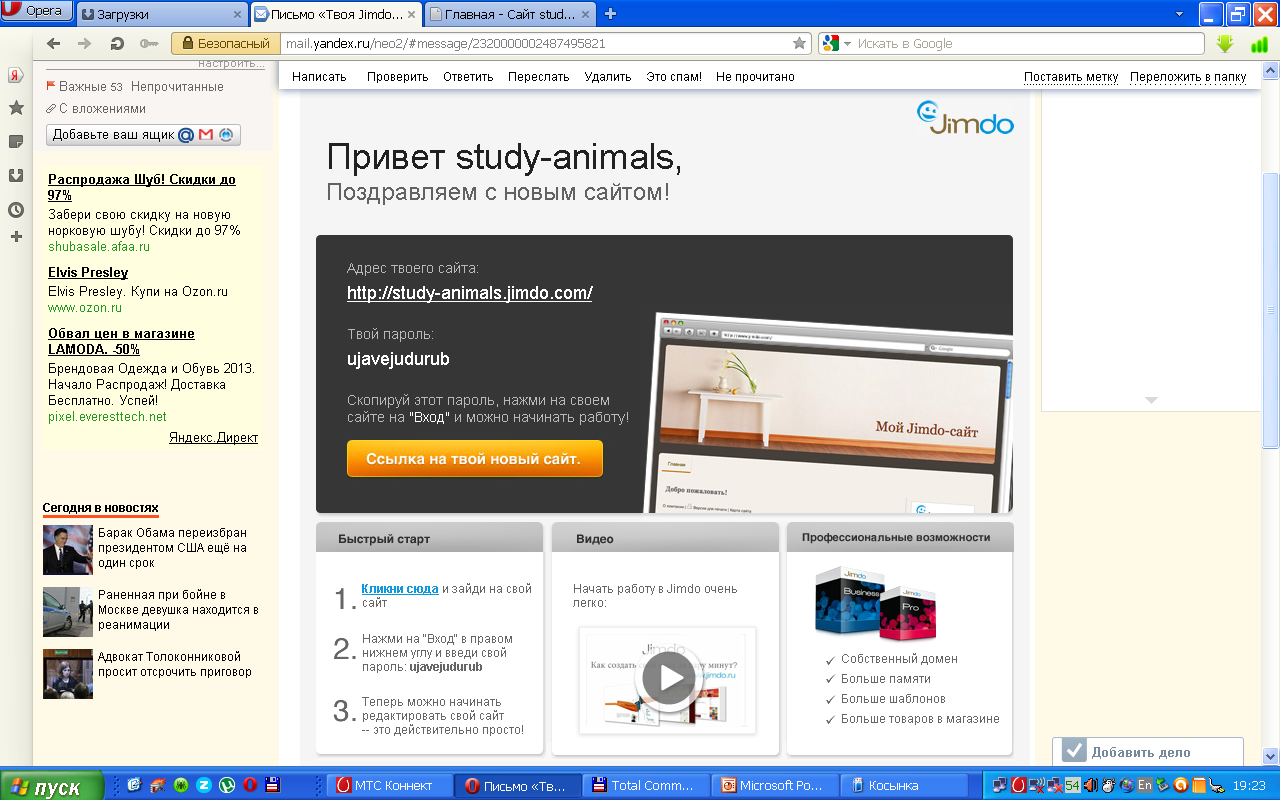 Переходим по ссылке
Копируем пароль от веб-сайта
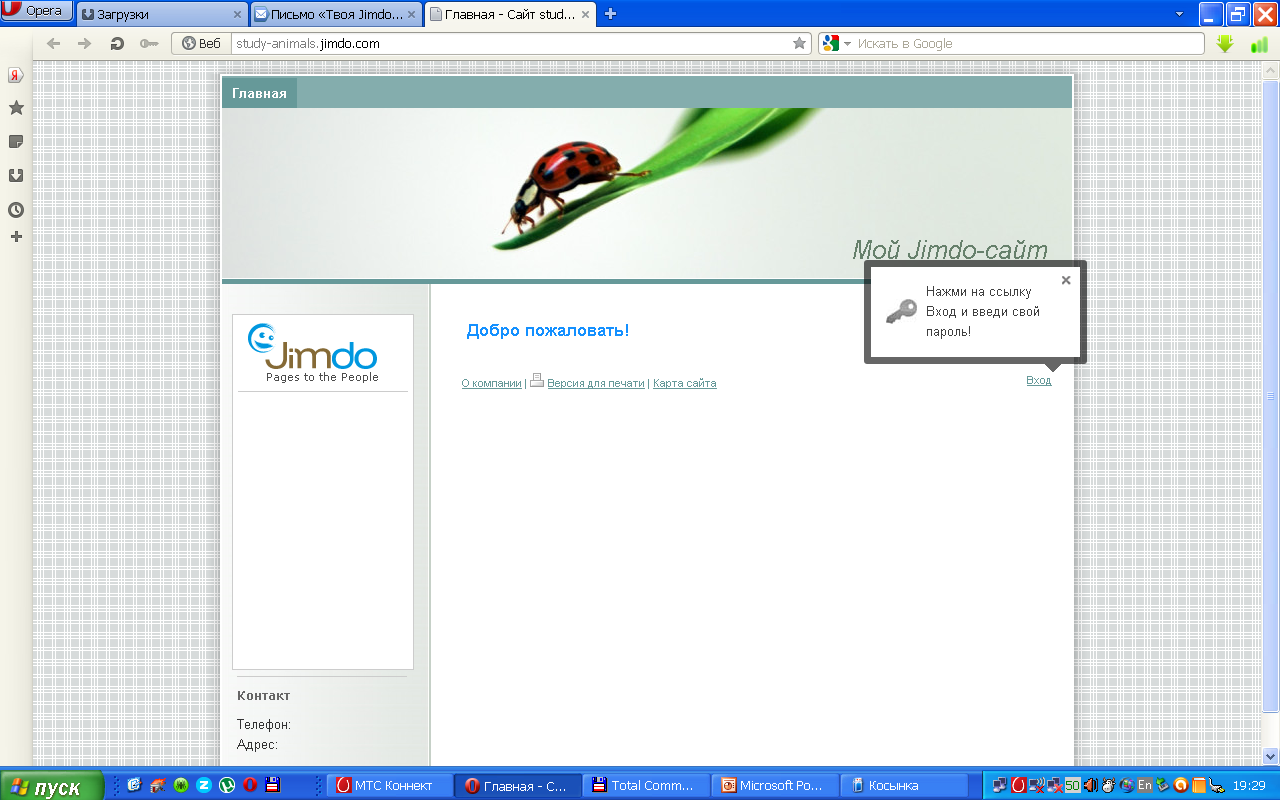 Нажимаем на «Вход» и вставляем пароль
Редактирование шапки сайта
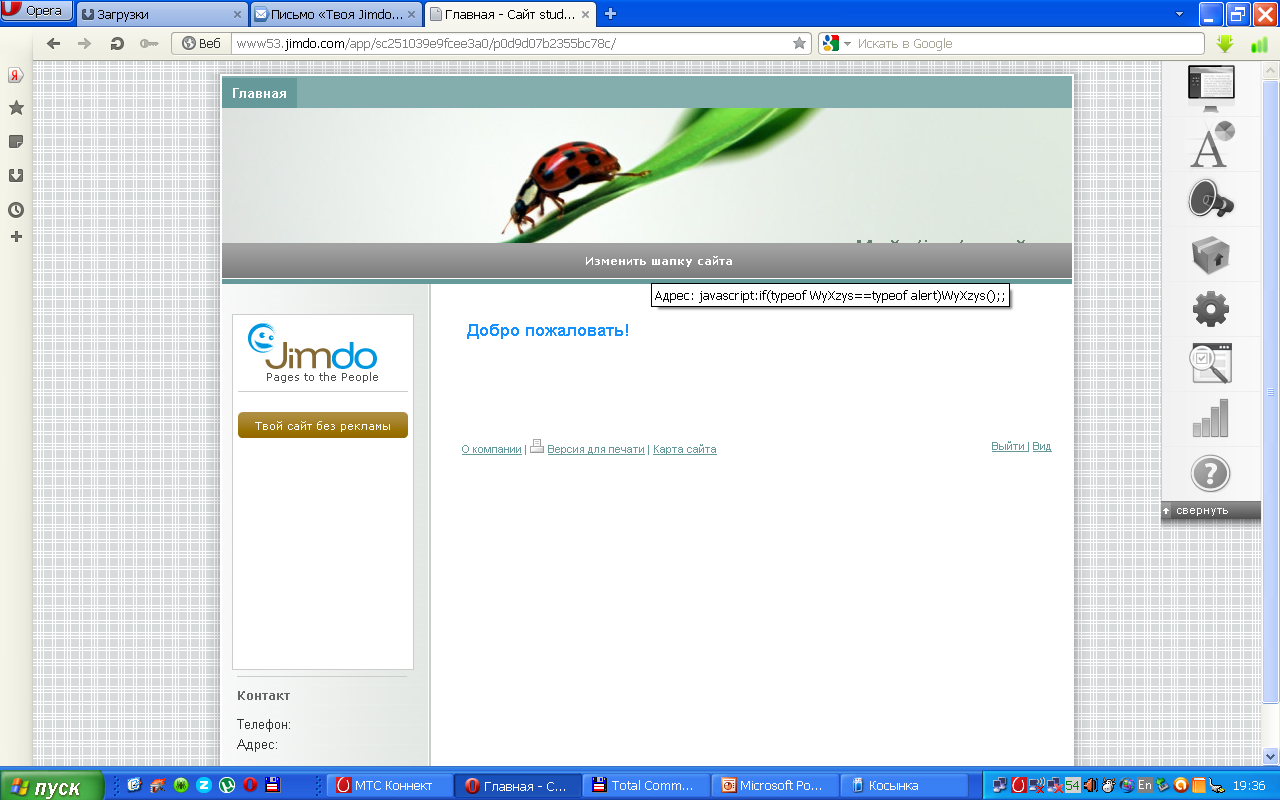 Шапка сайта веб-сайта
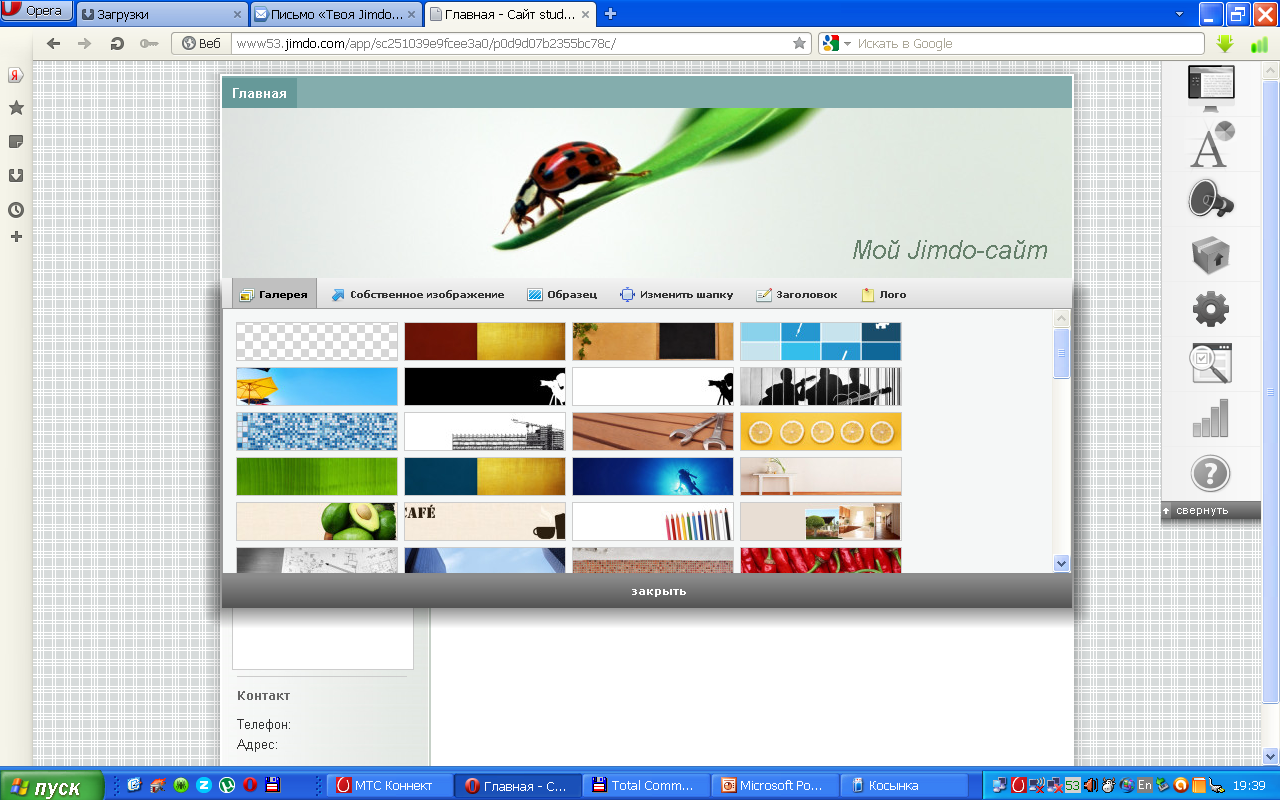 Выбираем изображение 
для шапки из
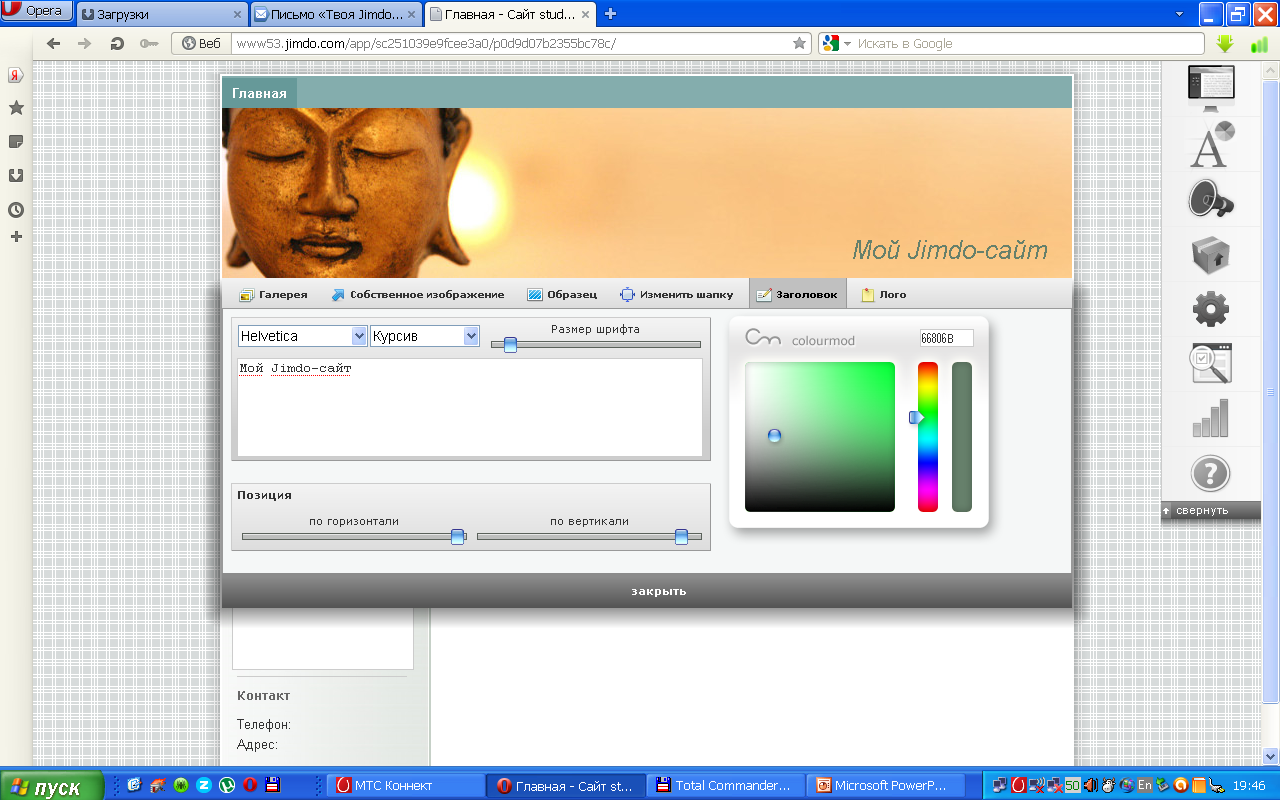 Меняем заголовок
Вводим свое название веб-сайта, 
имя автора и школу
Редактирование меню
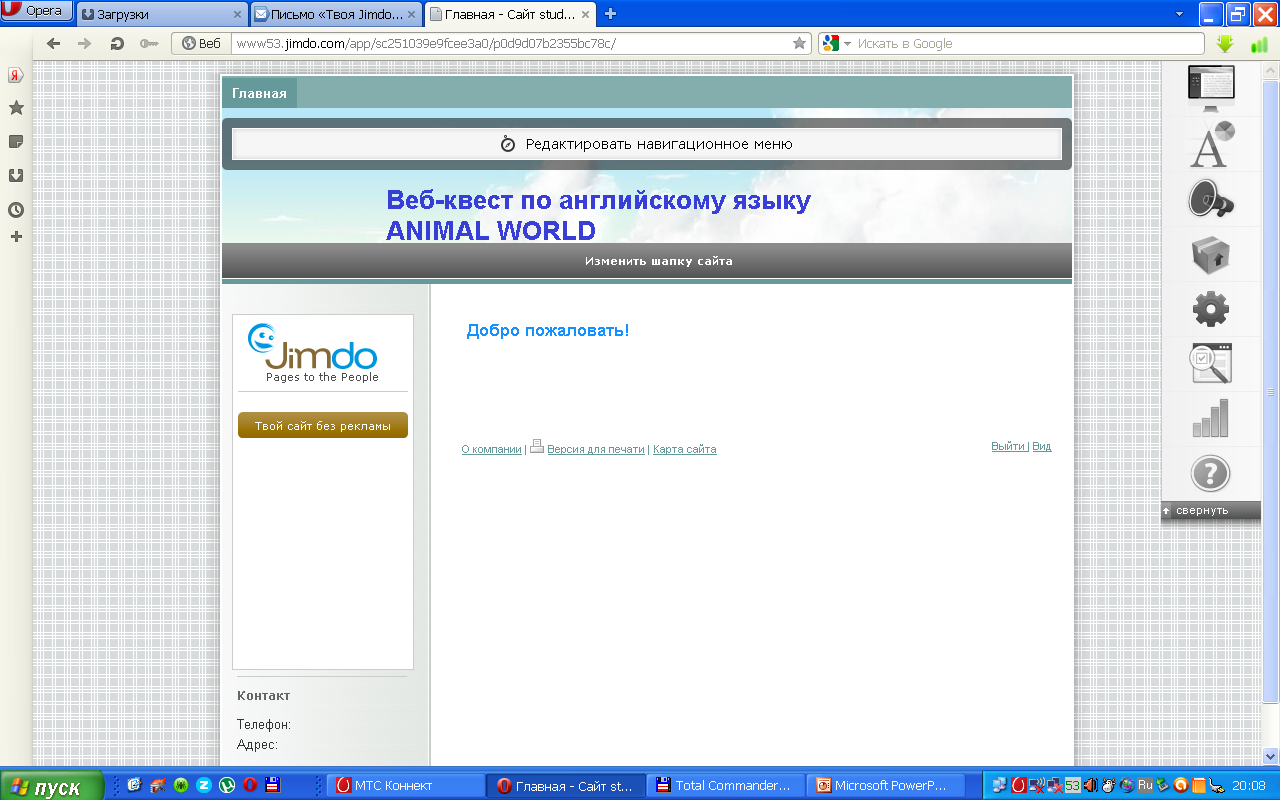 сайт
Редактировать
Навигационное 
меню
Вводим названия разделов сайта
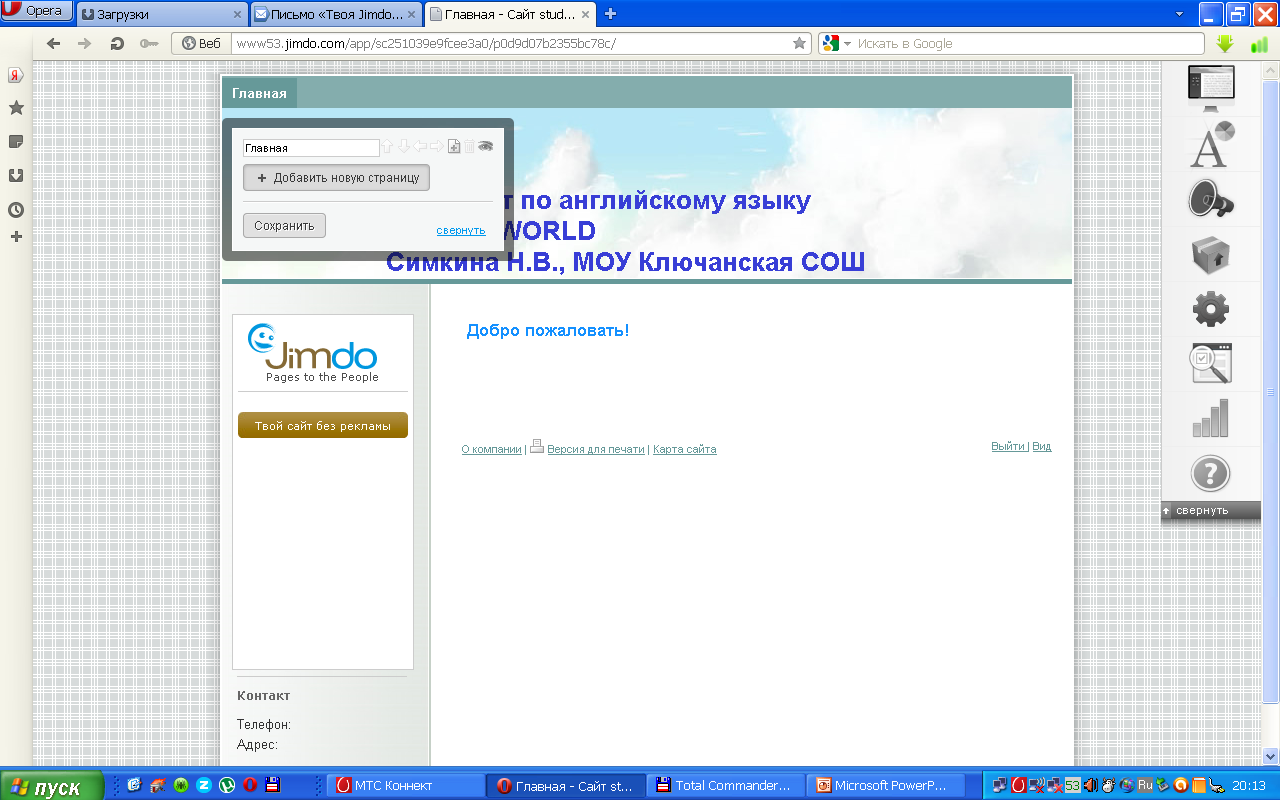 добавляем новые
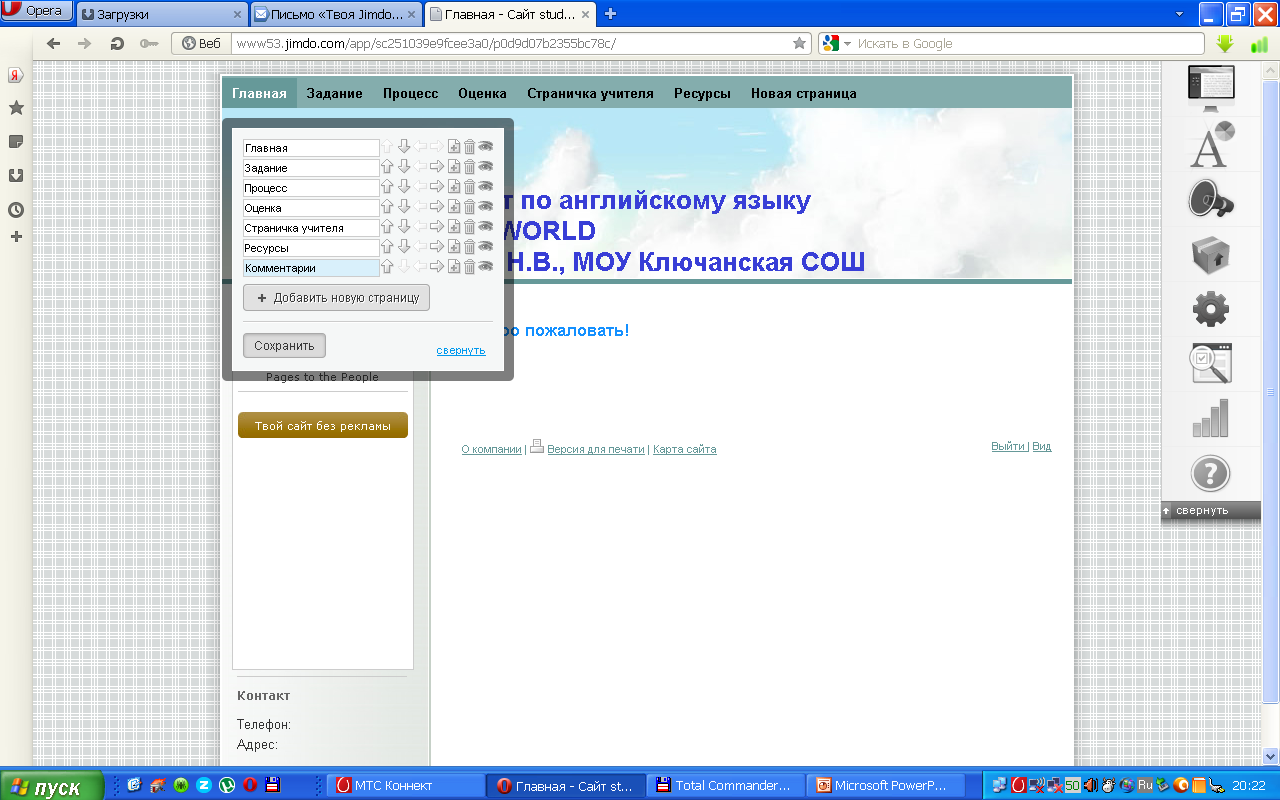 Сохраняем и сворачиваем меню
Редактирование содержания страниц
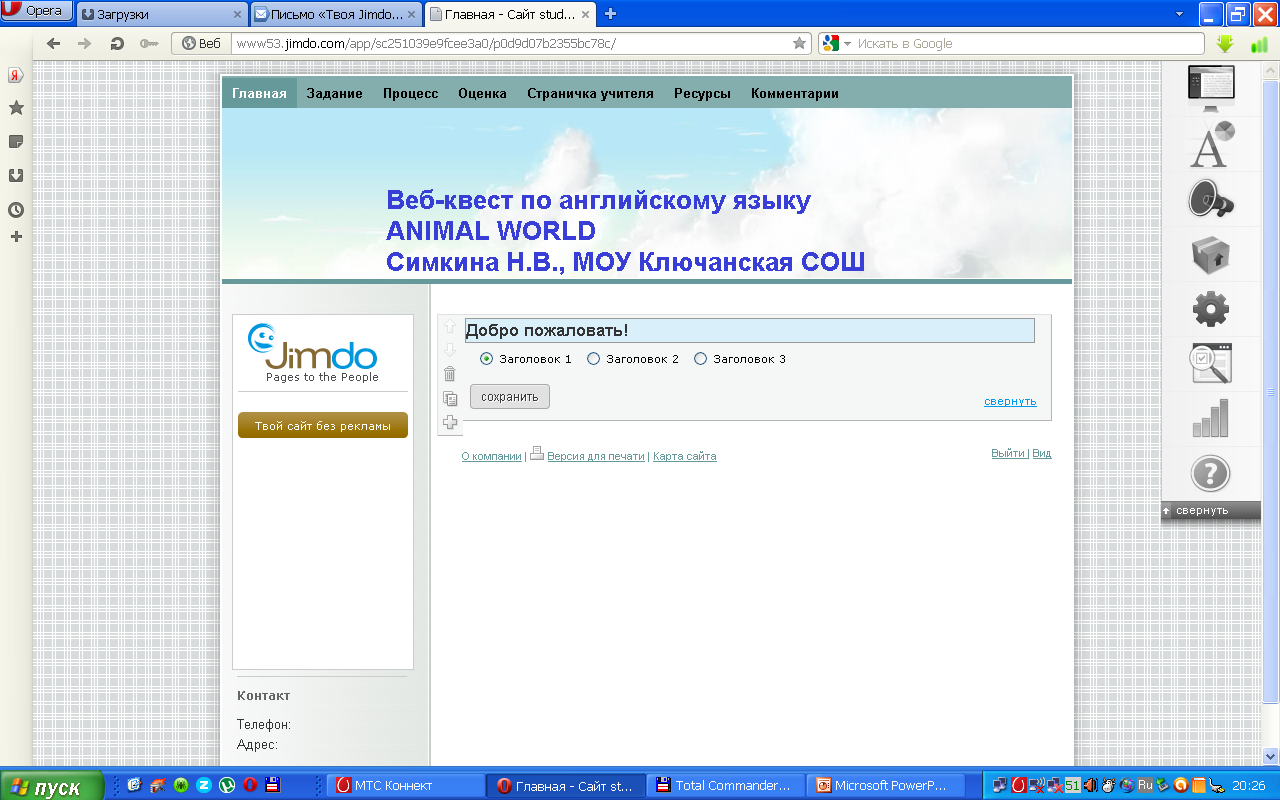 сайт
Подводим курсор и водим свой заголовок. Сохраняем.
Нажимаем на «+» и вставляем новый элемент
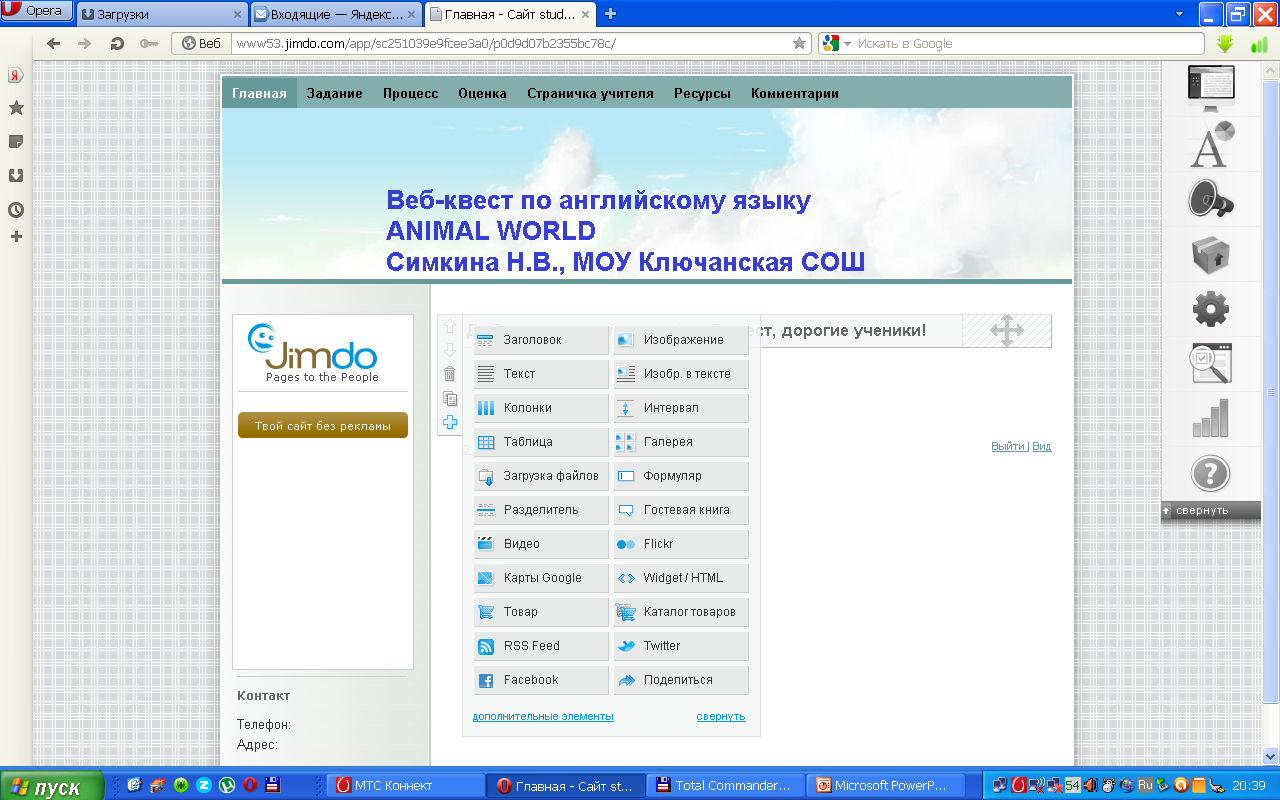 сайт
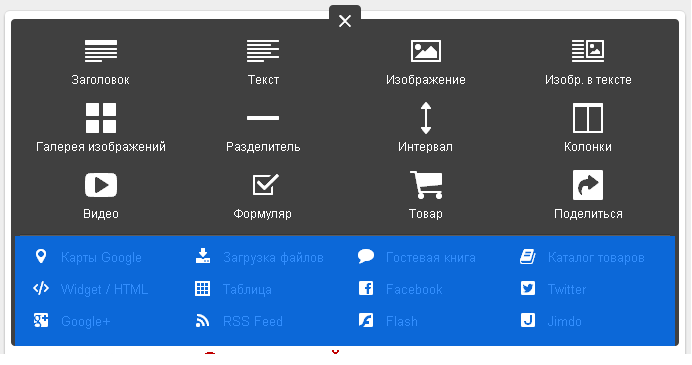 Вставка и обработка текста и изображения
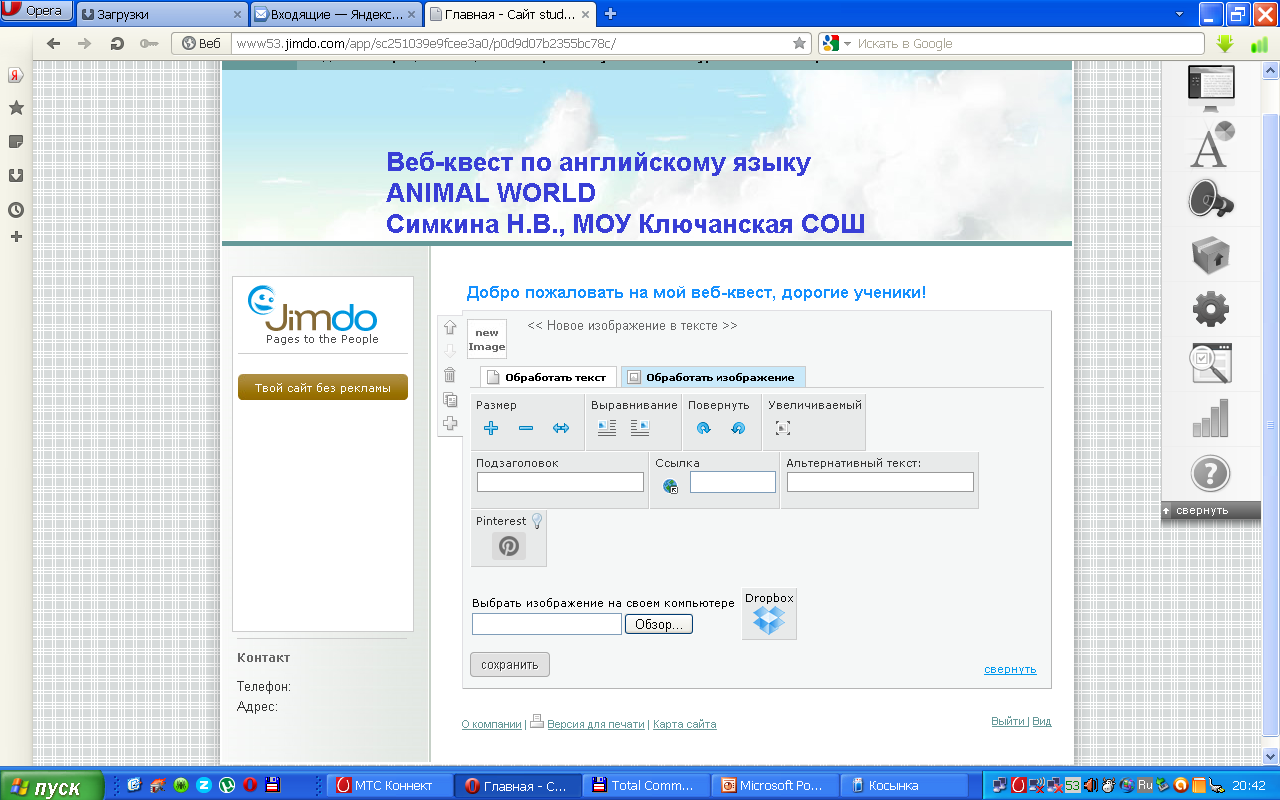 сайт
сайт,
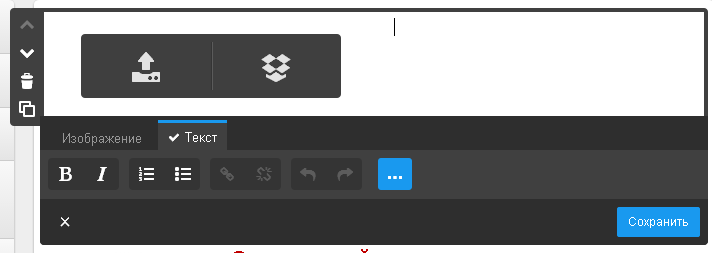 Загружаем фото с компьютера
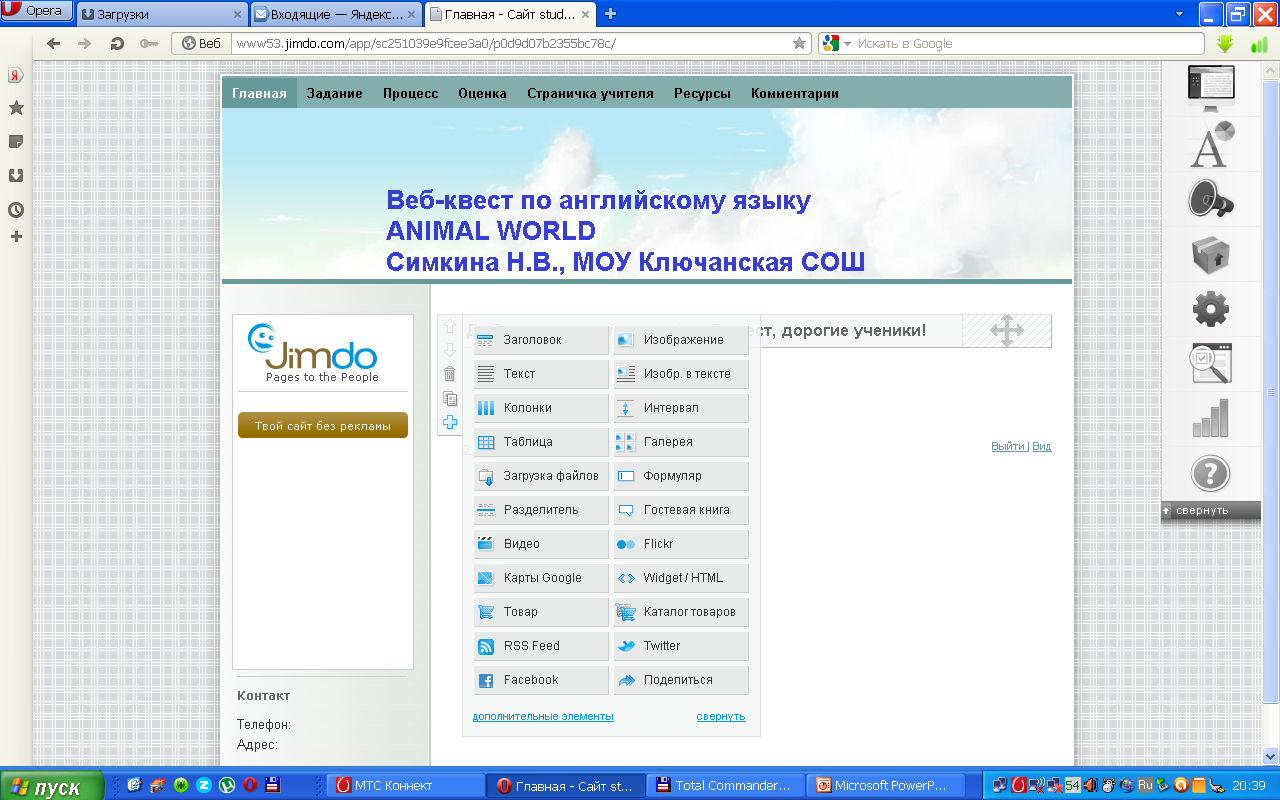 сайт
Загрузка файлов в веб-квест
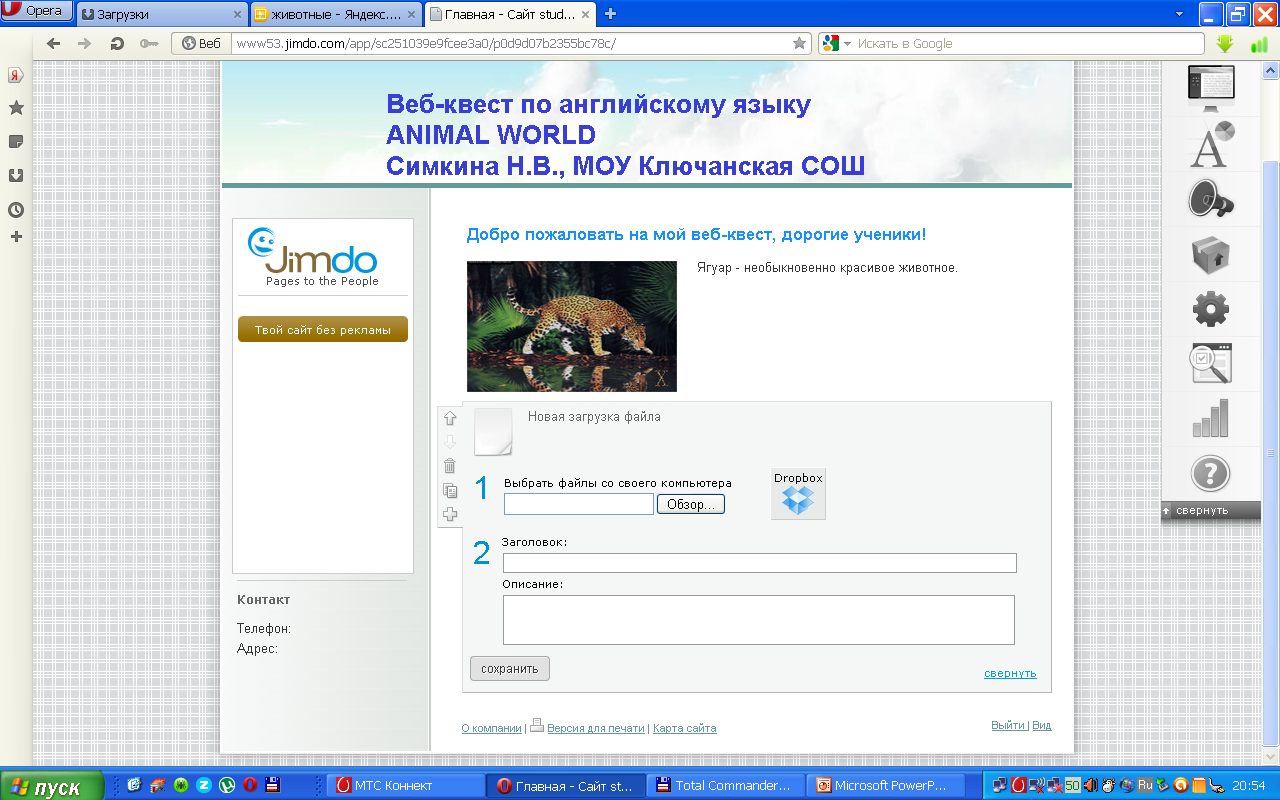 сайт
сайт
Выбираем файлы (презентация, 
документ Word или PDF) на компьютере
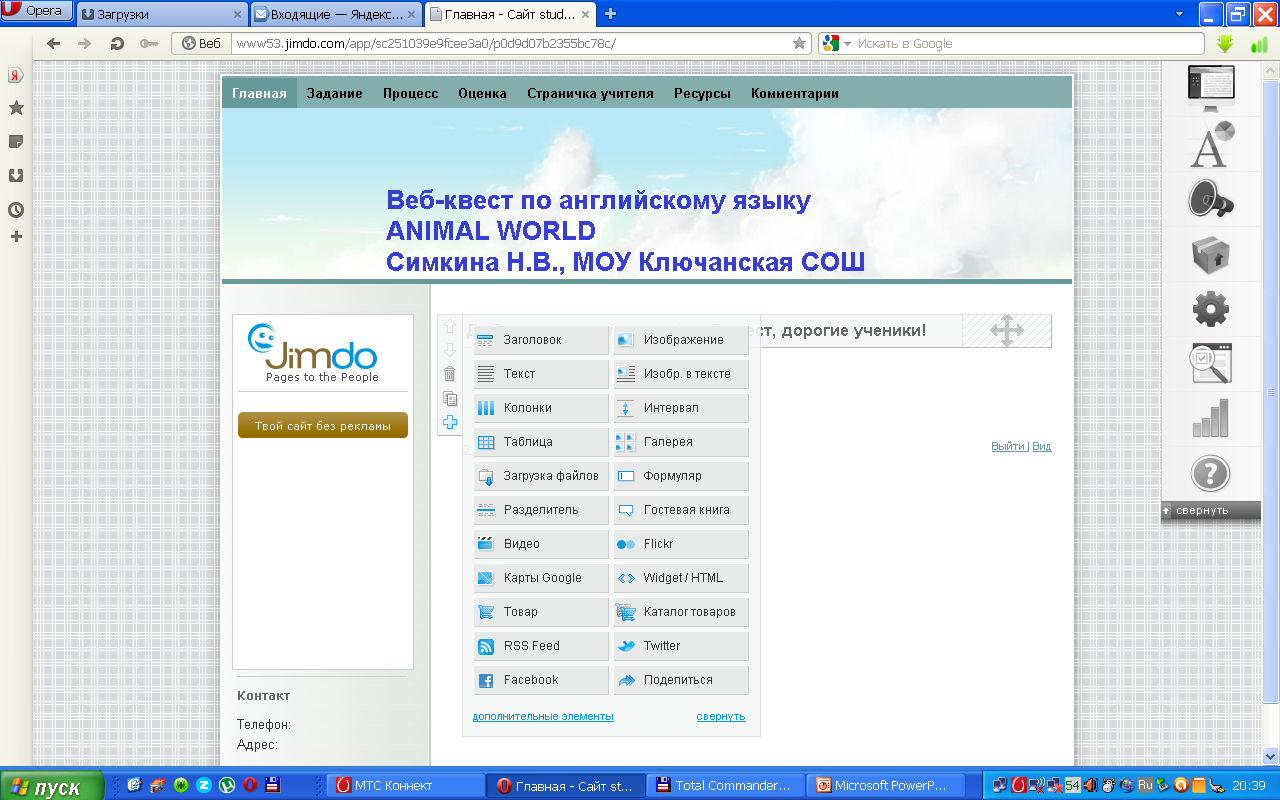 сайт
Загрузка видео в веб-квест
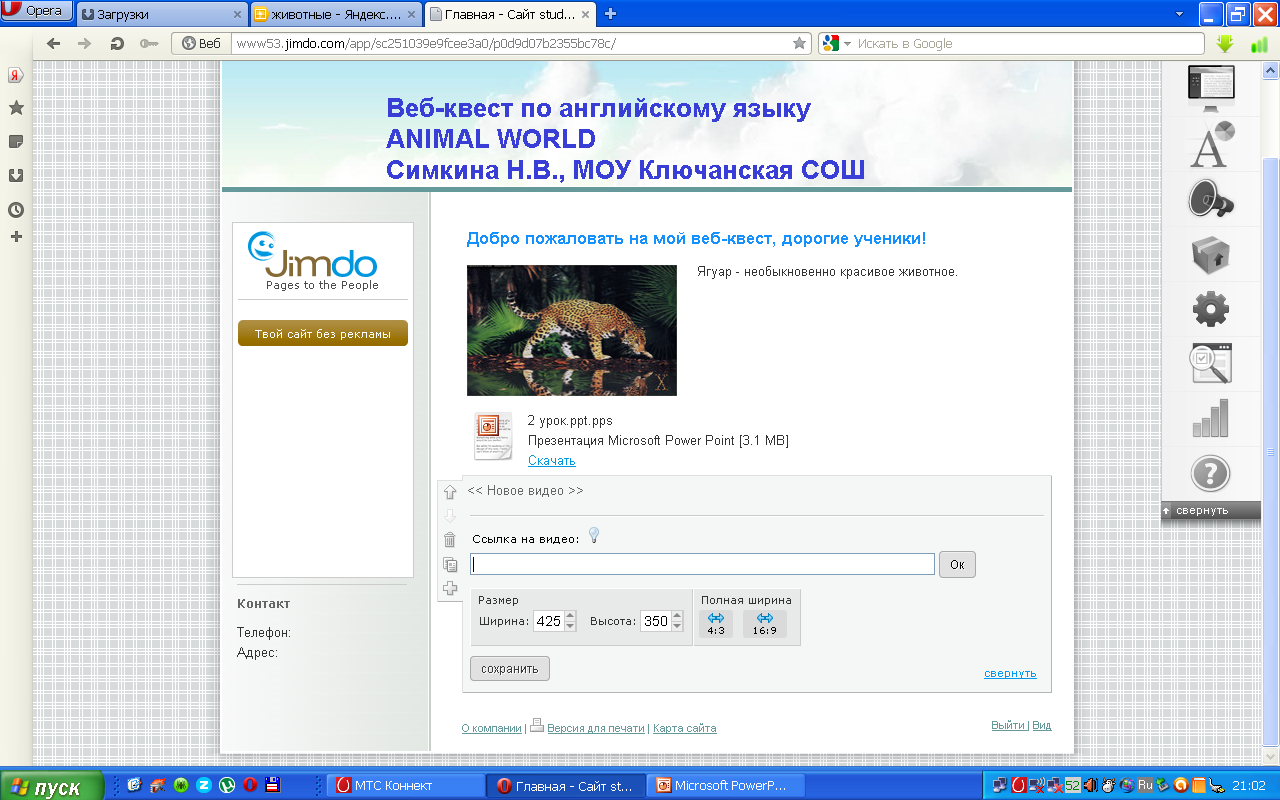 сайт
сайт
Вставляем ссылку 
на видео
Нажимаем OK
Сохраняем
Пусть этот год будет успешным!